台南應用科技大學　愛唱社
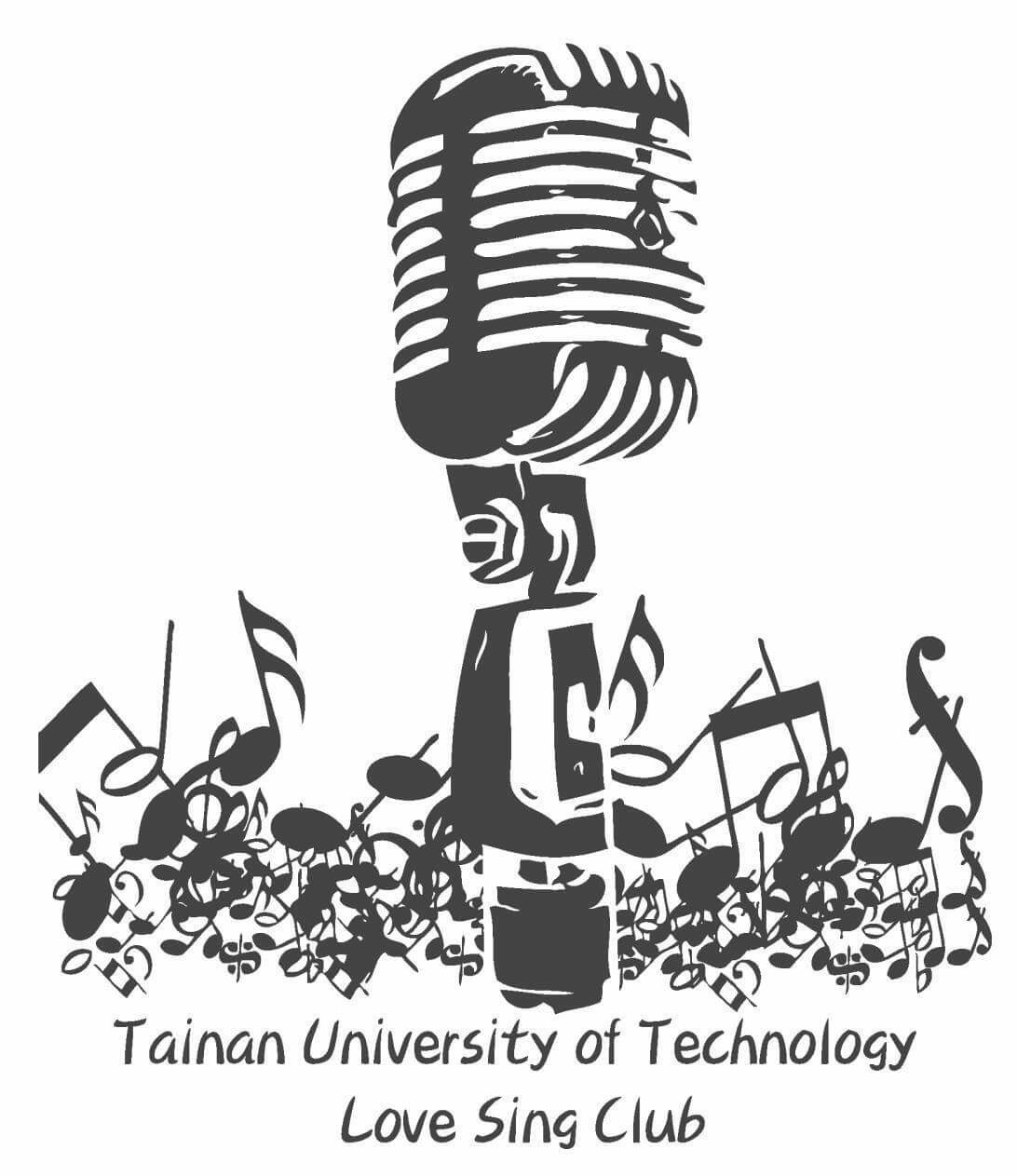 107學年度 第二學期
期末社員大會
社    長:王筱瑄
副 社 長:邱絜琳
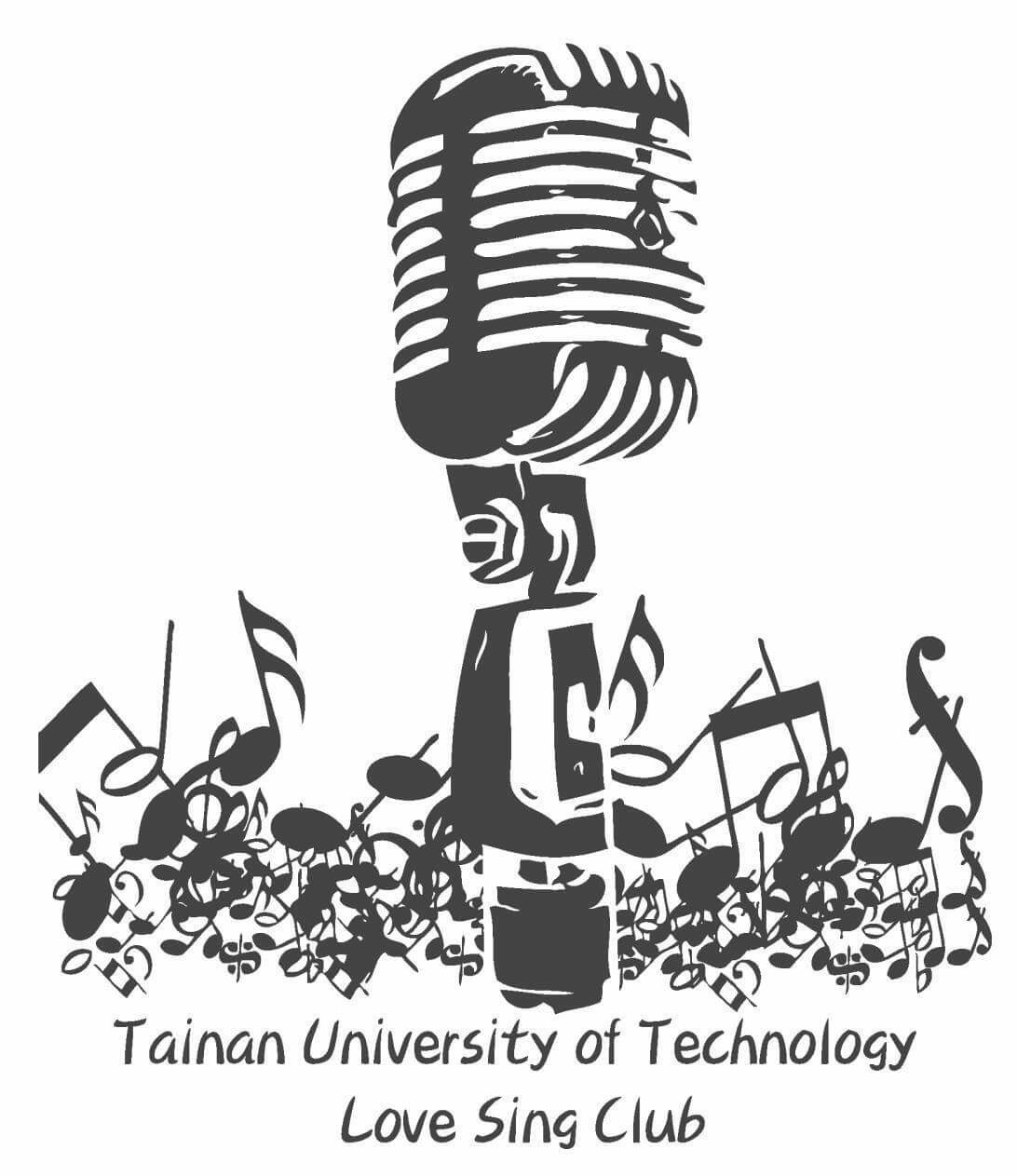 台南應用科技大學　愛唱社
107學年度 第二學期 公開徵信
台南應用科技大學　愛唱社
107學年度 第二學期  社費結算
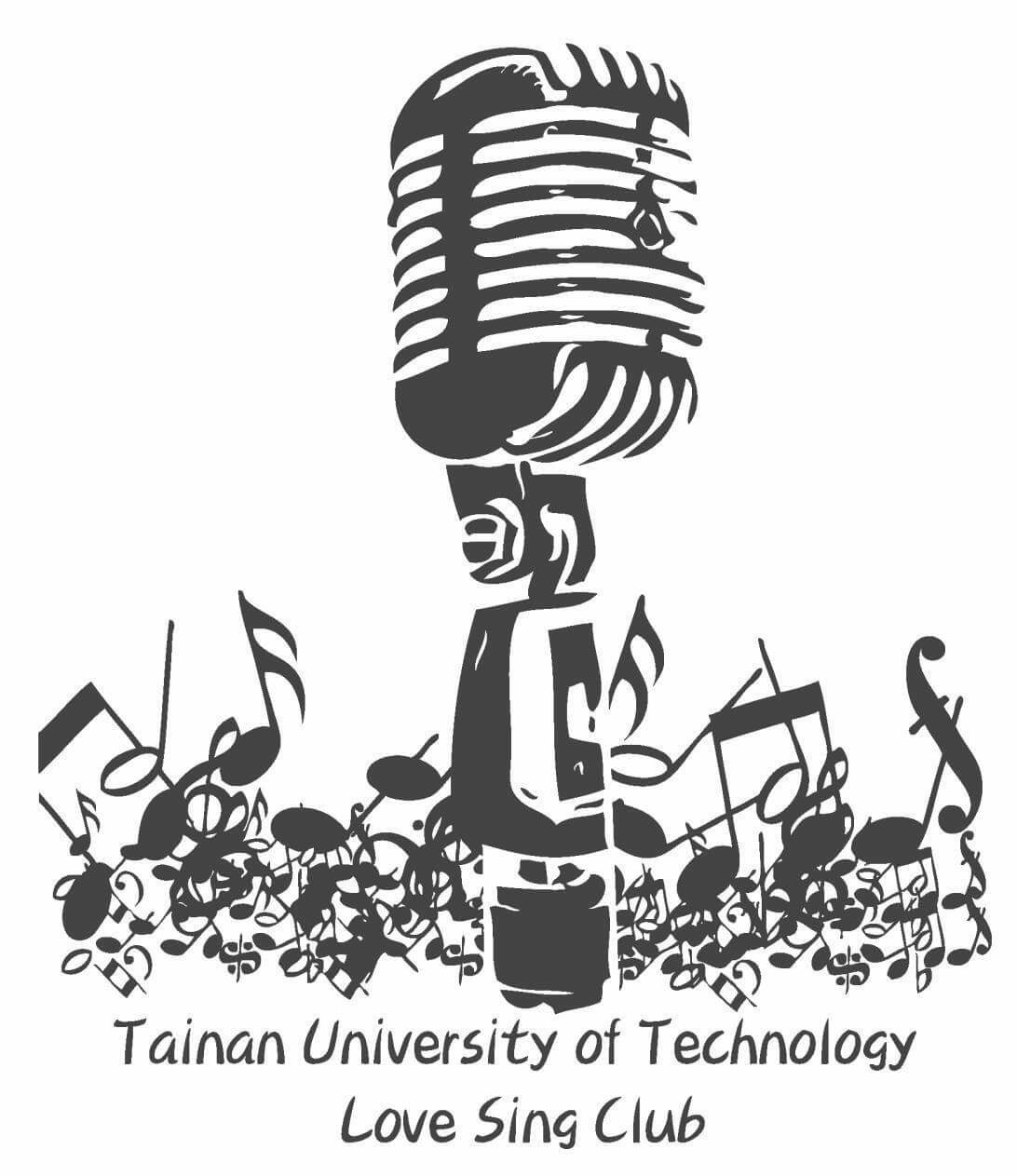 台南應用科技大學　愛唱社
107學年度 第二學期  學期結算
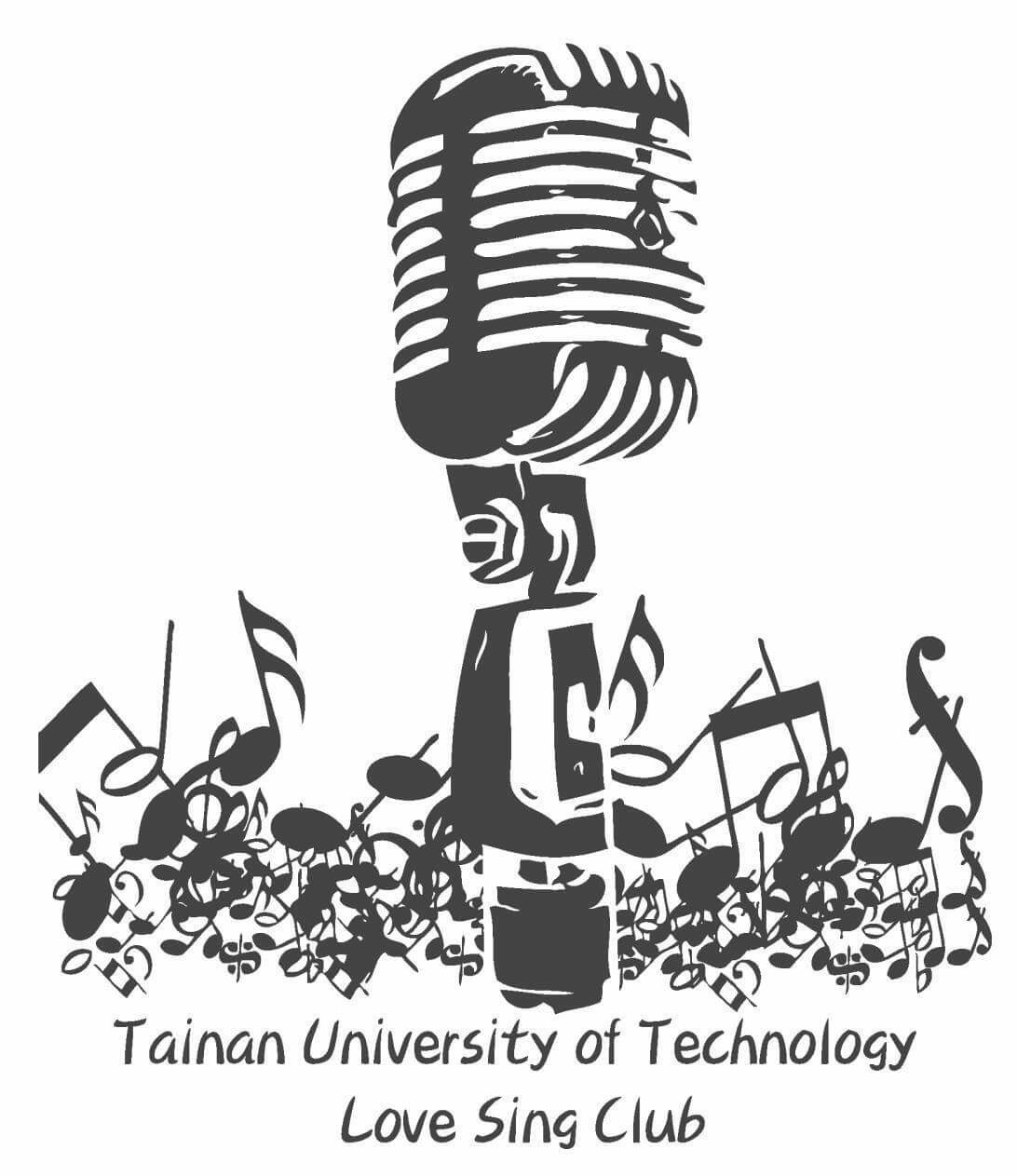 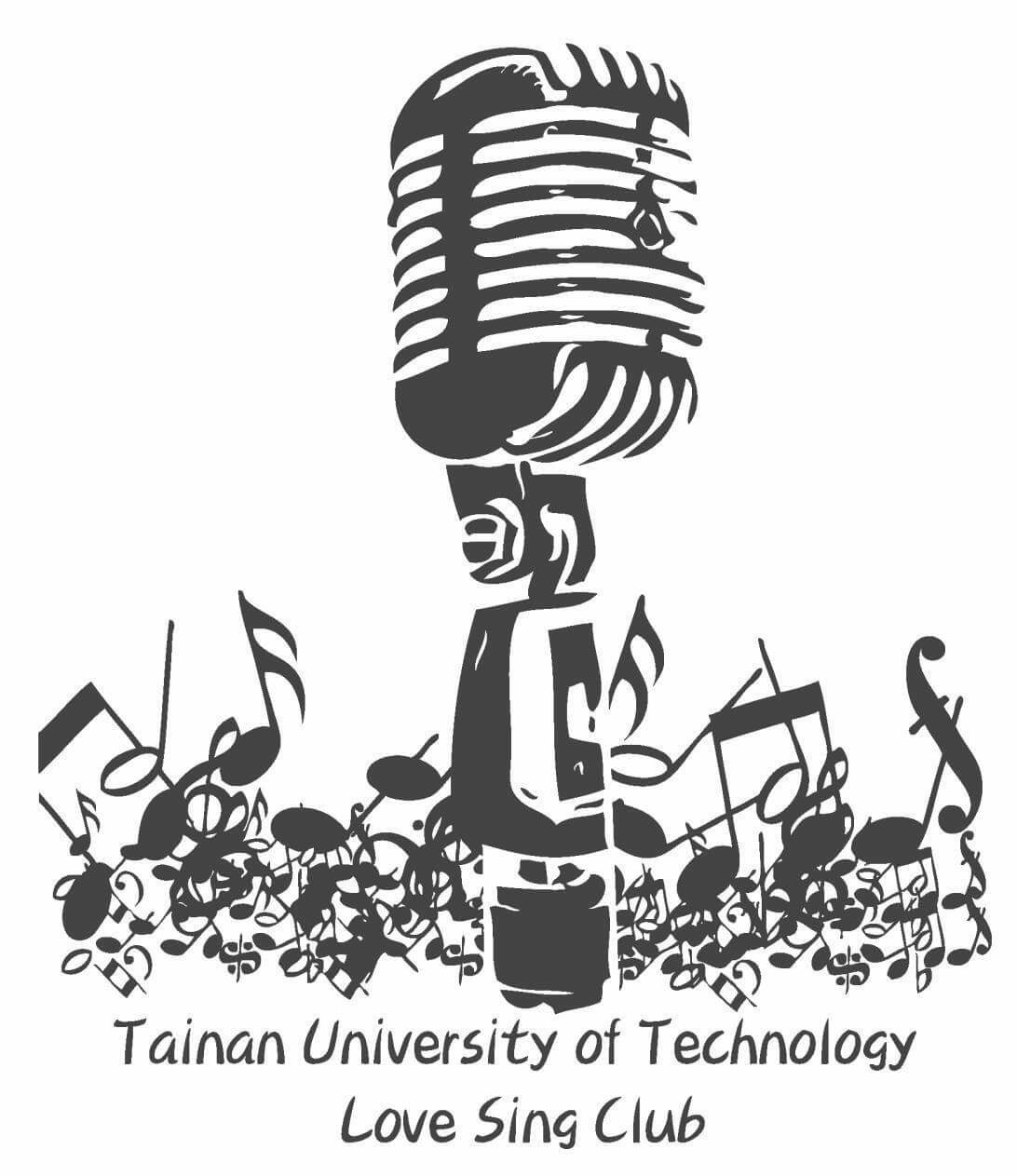 台南應用科技大學　愛唱社
107學年度 第二學期 辦理活動
TRIPLE S you sing us
綻放異彩成果發表會
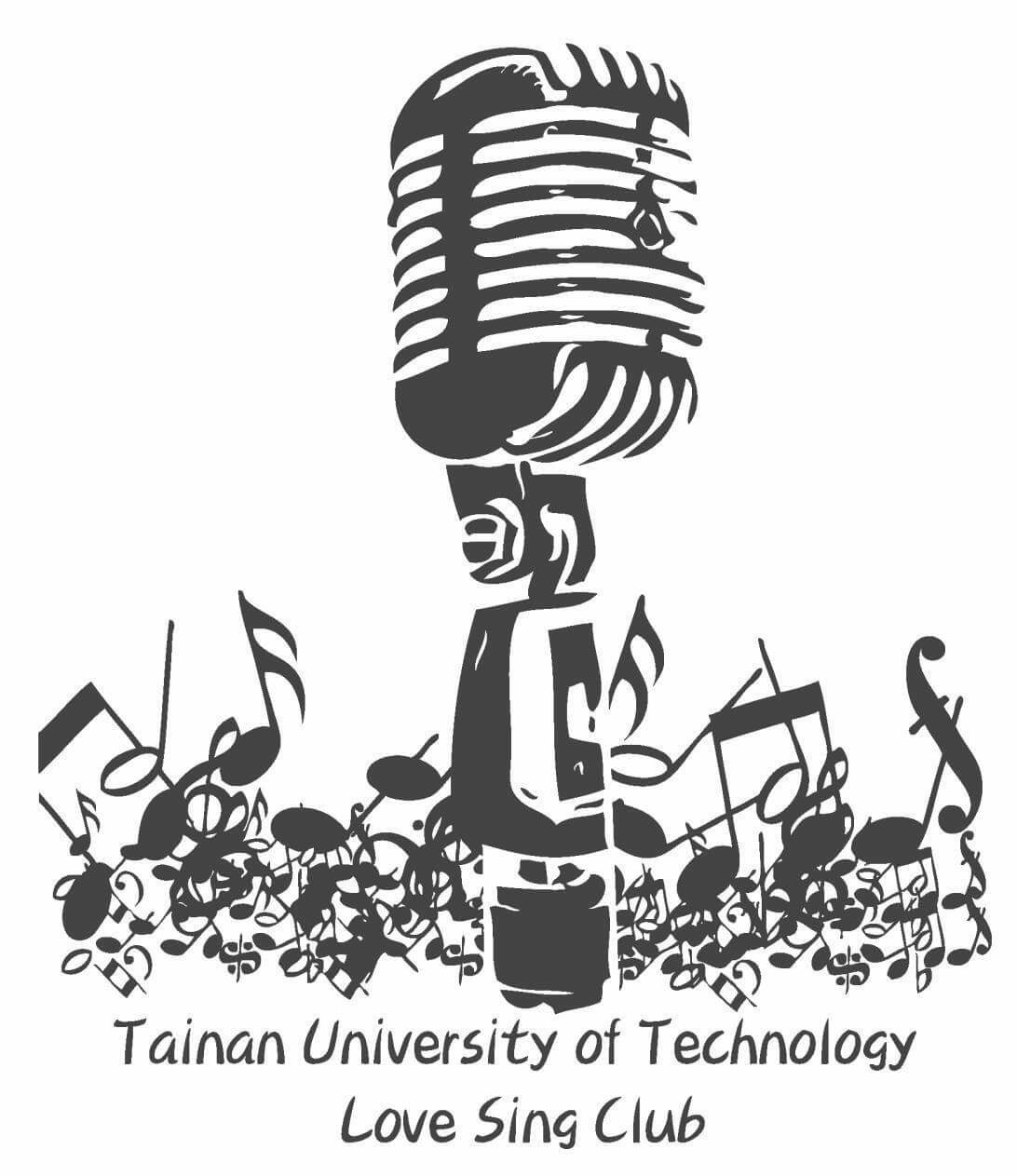 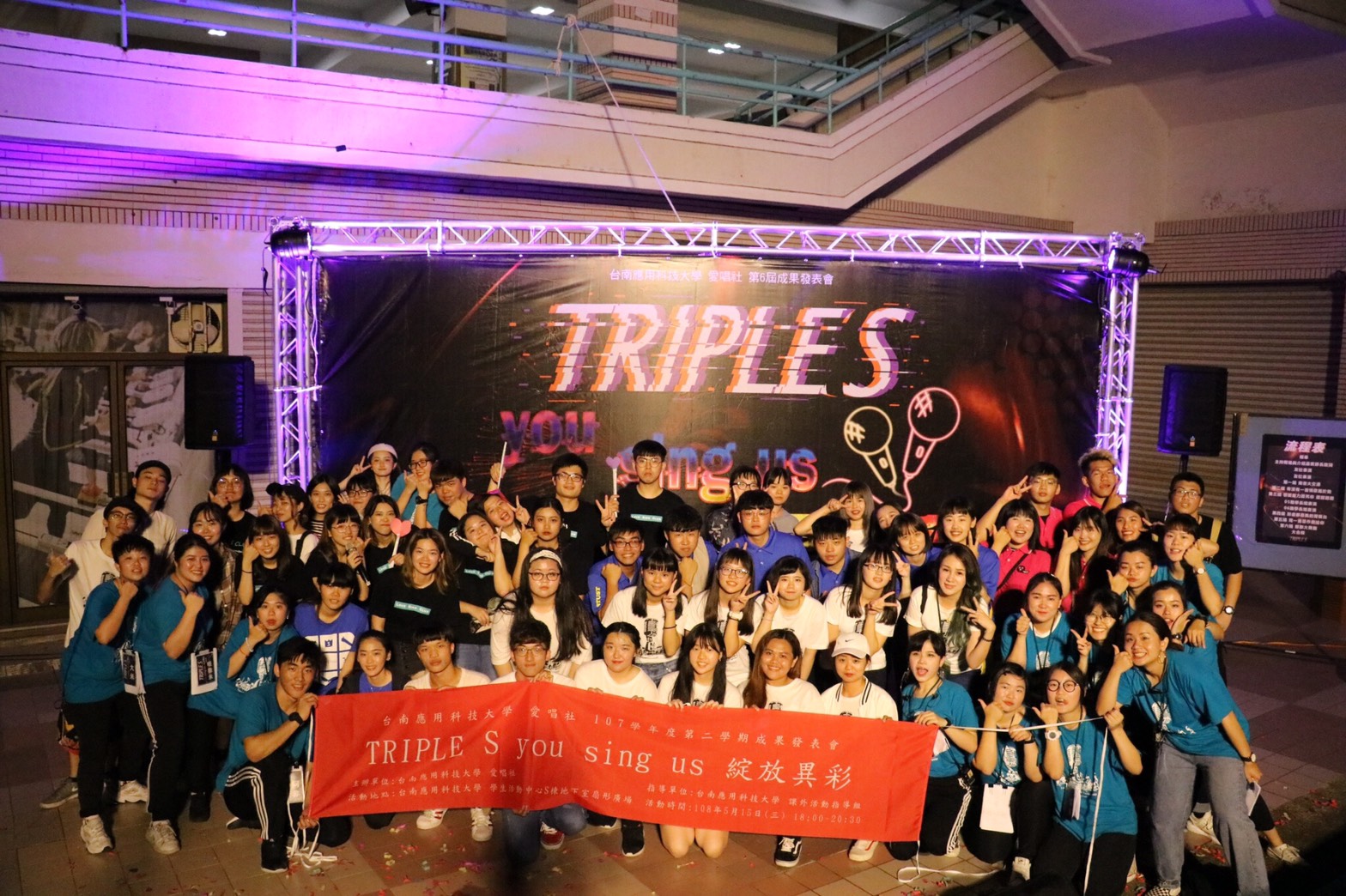 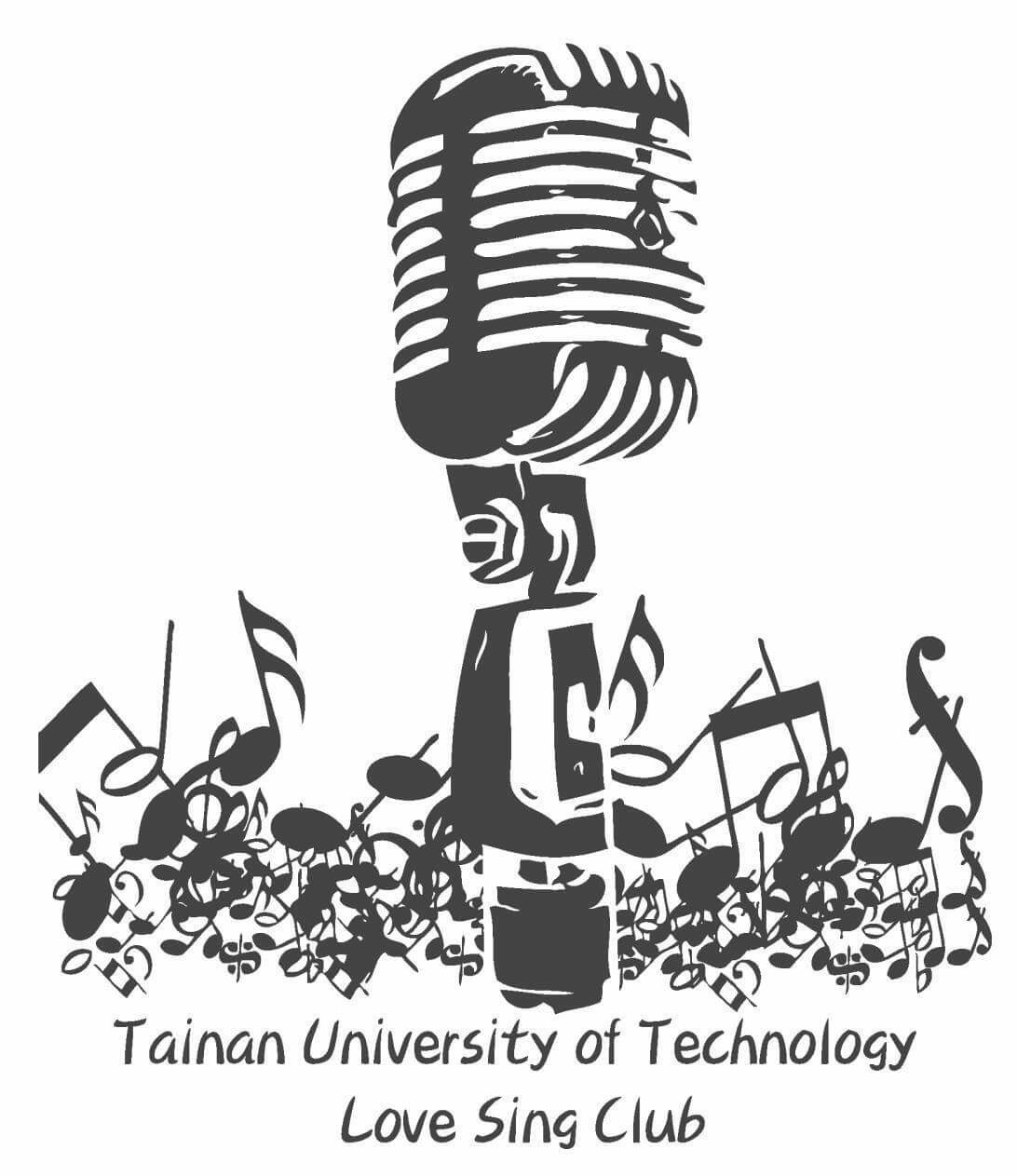 待辦理:
     108年暑假服務營隊
      【魔法Sing球寓言家】
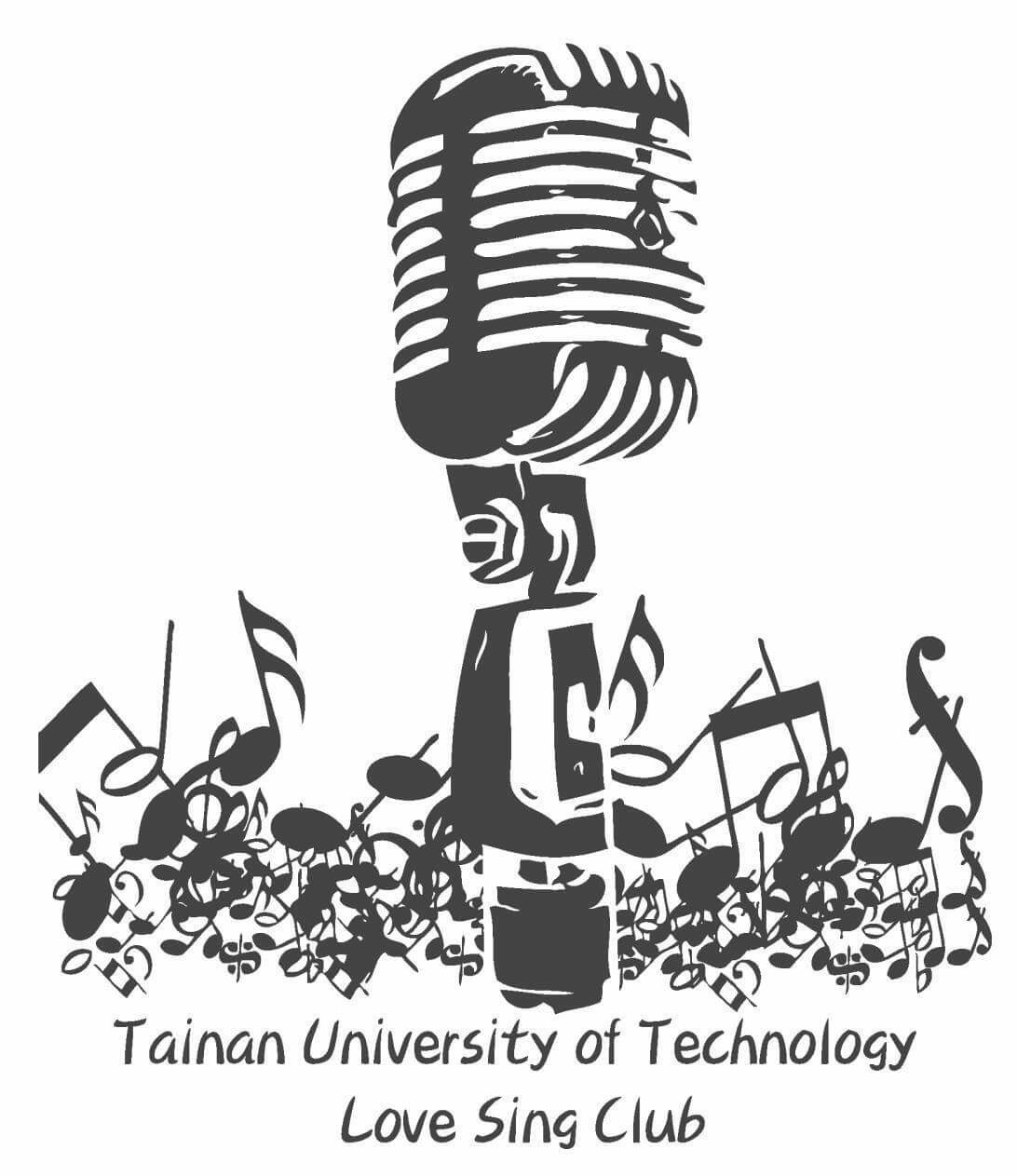 Q＆A
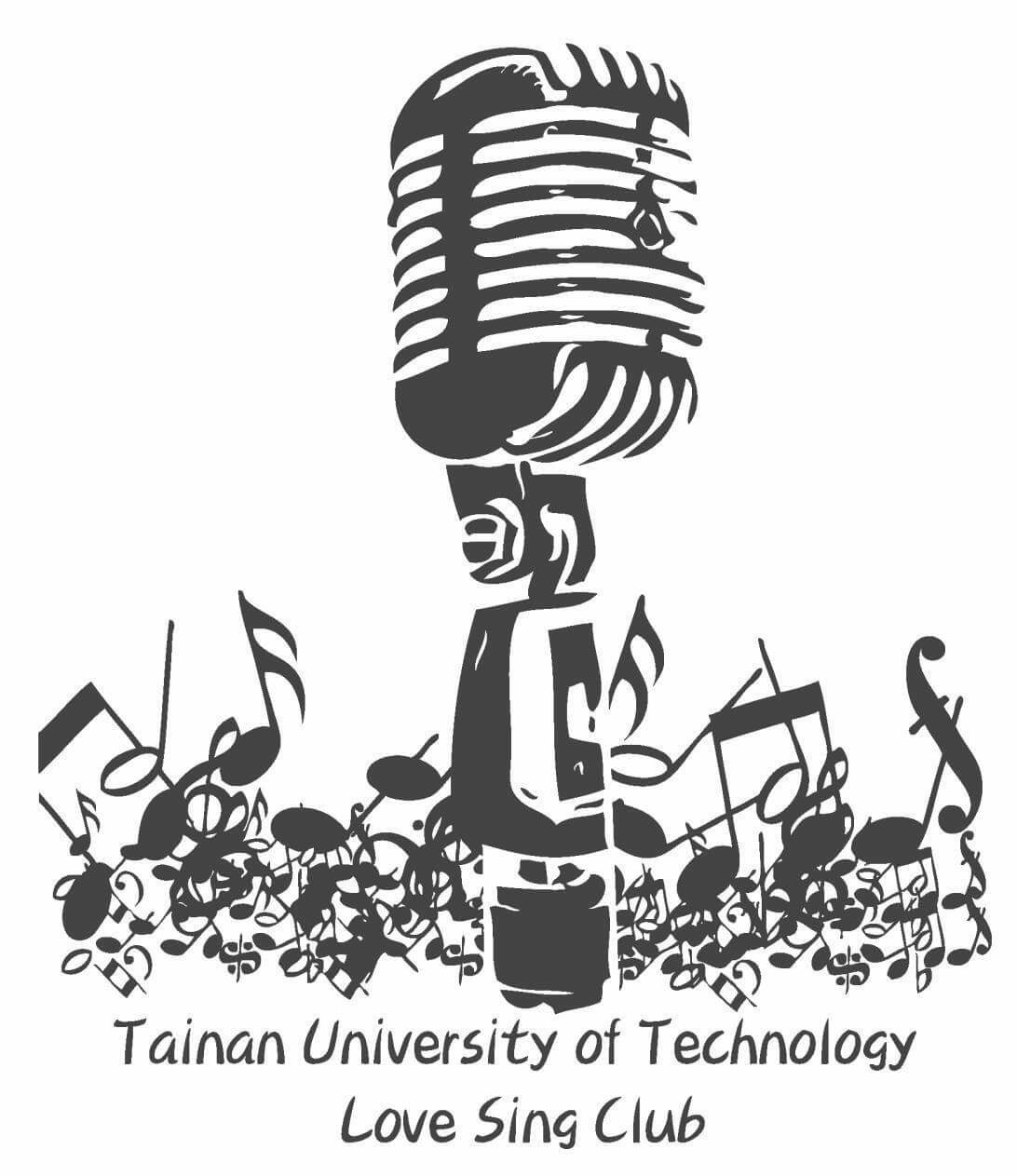 END